آشنایی با بیماری دیابت(3)
Diabetes
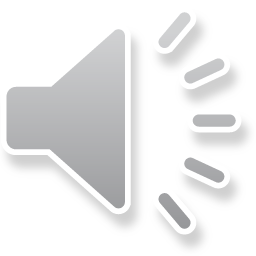 مشخصات سند
مشخصات مدرس یا مدرسین
مشخصات بسته آموزشی
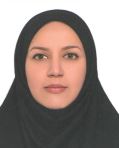 حیطه درس: غیرواگیر
آخرین بازنگری : 99/4/29
نوبت تهیه: 2
 نام فایل: NC bakhshe3-diabet-edi2
نام : نفیسه صادقیان
مدرک : کارشناس ارشد اپیدمیولوژی
موقعیت اشتغال : مربی آموزشگاه بهورزی 
مرکز آموزش بهورزی شهرستان اصفهان یک
دانشگاه علوم پزشکی و خدمات بهداشتی درمانی اصفهان
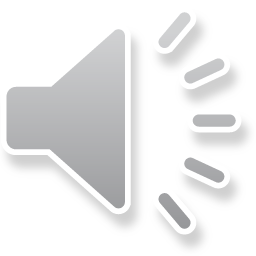 بخش سوم
ديابت بارداري
Gestational Diabetes Mellitus ( GDM )
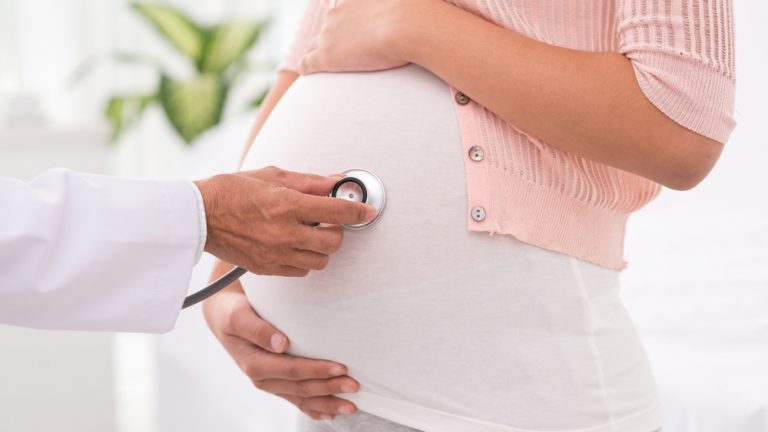 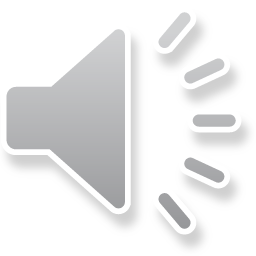 اهداف آموزشی
انتظار می رود فراگیران بدون استفاده از بسته آموزشی در پایان این مبحث بتوانند :
1- دیابت بارداری و علل بروز آن را تعریف کنند.
2- عوارض دیابت بارداری روی مادر و جنین را شرح دهند.
3- نحوه کنترل دیابت بارداری را بیان کنند.
4- زمان و روش غربالگری دیابت بارداری را توضیح دهند.
5- آموزشات لازم به یک مادر باردار مبتلا به دیابت بارداری ، را بیان نمایند.
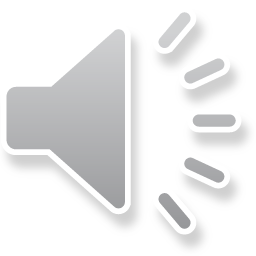 فهرست عناوین
عوارض ديابت بارداري ............................ 12
اورژانس هاي پزشكي در دیابت بارداری 13
كنترل ديابت بارداري ................................ 14
رژيم غذايي در دیابت بارداری ................ 15
مقدمه ...................................................... 7
تعریف بیماری ....................................... 8
اپیدمیولوژی .......................................... 9
علل بروز ديابت بارداري .................... 10
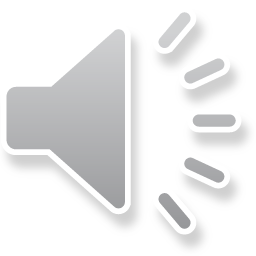 [Speaker Notes: .]
فهرست عناوین
فعاليت بدنی در دیابت بارداری ............... 16
نحوه خود پايشي در دیابت بارداری ..... 17
پيشگيري از دیابت بارداری ................... 18
غربالگري ديابت بارداري يك مرحله اي
 ( OGTT ) ............................................... 19
غربالگري ديابت بارداري دو مرحله اي .. 20
زمان غربالگری در مادران پرخطر ......... 22
خلاصه مطلب و نتیجه گیری ................... 23
پرسش و تمرین ........................................ 24
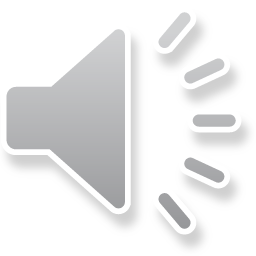 [Speaker Notes: .]
مقدمه
ديابت بارداري به شرايطي گفته مي شود كه افزايش قند خون براي اولين بار، در طي دوران بارداري ديده شود و مي تواند براي روي رشد و نمو جنين در طي بارداري اثر داشته باشد. 
اغلب پس از زايمان از بين مي رود ، اما كنترل آن طي دوران بارداري اهميت بسيار زيادي دارد. درصورت عدم كنترل قند خون، عوارض متعددي مادر و جنين را تهديد مي كند.
در اوایل بارداری ، ديابت مادر مي تواند منجر به بروز نقص هاي مادرزادي و افزايش خطر سقط جنين گردد.
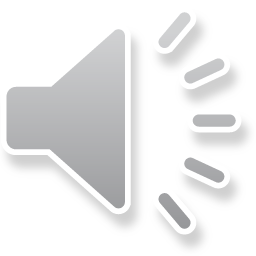 تعریف بیماری
به شرایطی ( اختلال در تحمل کربوهیدراتها ) گفته می‌شود که افزایش قند خون برای اولین بار، در طی دوران بارداری دیده شود و اغلب 4 تا 12 هفته پس از زایمان از بین می رود.
( اين افراد شانس ابتلاي به ديابت بالاتري دارند ) بررسي 6 هفته پس از زايمان
با توجه به عوارضی که دیابت ( در صورت عدم کنترل قند خون ) برای جنین و مادر باردار می‌تواند داشته باشد، پیشگیری و کنترل دیابت در طی دوران بارداری ضروری است.
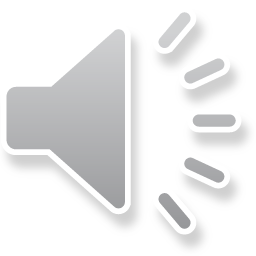 اپیدمیولوژی
تقریباً در ۴ درصد از بارداری ‌ها بروز می‌کند. 
معمولاً بین هفته‌ های ۲۴ و ۲۸ بارداری ظاهر می‌شود ( آزمايش تحمل گلوكز )
زمينه ژنتيكي و چاقي نقش دارند.
شبيه ديابت نوع 2 است. ( به علت ایجاد مقاومت به انسولين )
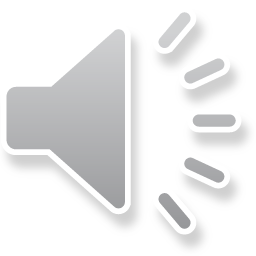 علل بروز ديابت بارداري...
1- هورمونها 

2- زمینه ژنتیکی 

3- چاقی
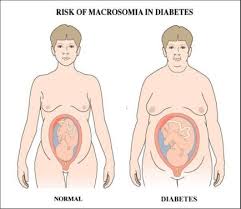 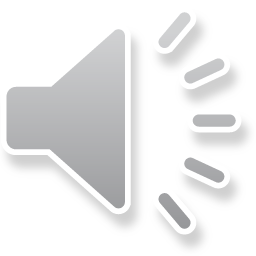 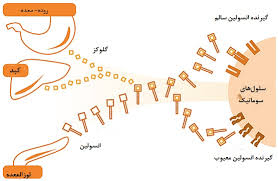 ...علل بروز ديابت بارداري
هورمونها :
جفت هورمونهایی توليد مي كند که در جهت پیشگیری از افت قند خون مادر فعالیت می کنند ( یعنی از عملکرد انسولین ممانعت می کنند )  ایجاد مقاومت به انسولین در بدن ( تمام باردارها دچار درجه اي از مقاومت به انسولين مي شوند ) 

بدن برای جلوگیری از افزایش قند خون مجبور خواهد بود انسولین بیشتری ترشح نماید.
اگر چنانچه لوزالمعده نتواند انسولین را به میزان کافی ترشح کند ، میزان قند خون افزایش می‌یابد و در نهایت منجر به بروز دیابت بارداری می‌گردد.
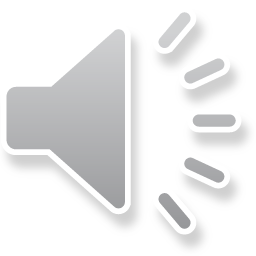 عوارض ديابت بارداري
افزايش شانس ابتلا به فشارخون بالا
دیابت در اوایل بارداری ، می‌تواند  نقص‌های مادرزادی و افزایش خطر سقط جنين
سه ‌ماهه 2 و 3 بارداری می‌تواند  رشد زیاد از حد کودک  زایمان‌های پردرد و سخت 
تأخیر در زمان زایمان و خطرات کمبود اکسیژن برای مغز نوزاد
خطر آسیب به ناحیه شانه
احتمال افت شدید قند خون در نوزاد پس از زايمان ( سطح انسولين خونش بالا است )
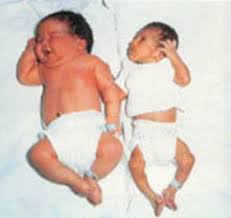 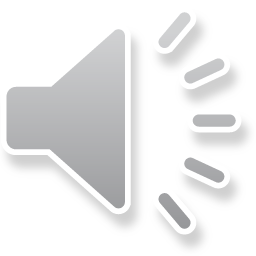 اورژانس هاي پزشكي در دیابت بارداری
كاهش تحرك جنين
اختلال ديد
تشنگي بيش از حد
تهوع و استفراغ ( كتون )
آب ريزش ، لكه بيني يا خونريزي واژينال
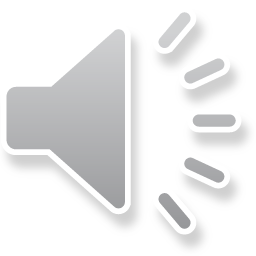 كنترل ديابت بارداري
شبيه ديابت نوع 1 می باشد
رعايت رژيم غذايي 
فعاليت بدني ( پیاده روی ، فعالیت بالا تنه )
گاهي تزريق انسولين ( اكثراً با 2 مورد بالا كنترل مي شود و نيازي به انسولين ندارد )
مصرف داروهاي كاهنده قند خون ممنوع است.
بررسی ادرار به منظور وجود کتون‌ها
سلامت جنين به طور منظم بررسي شود.
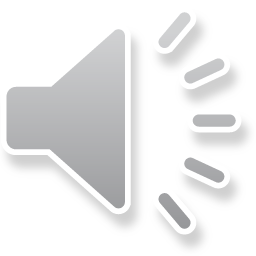 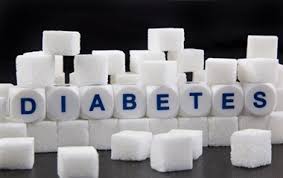 رژيم غذايي در دیابت بارداری
پرهیز از مصرف غذاهای چرب ، پر نمک یا حاوی شکر
جدا کردن چربی‌های قابل رؤیت گوشت و پوست مرغ قبل از پخت
غذاهای با نمایه گلیسمی پایین (غذاي حاوی فیبر و سبوس = غلات سبوس‌دار، سبزیجات و بسیاری از میوه‌جات که دارای فیبر فراوان اند)
حبوبات مانند انواع نخود، لوبیا و عدس در برنامه غذایی روزانه به دلیل داشتن فیبر
روزانه حداقل 3 تا 4 واحد از گروه میوه‌ها، 2 تا 3 واحد از گروه شیر و لبنیات و 
     4 تا 5 واحد سبزیجات برای این مادران ضروری است.
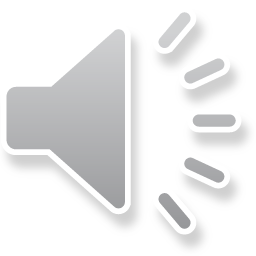 فعاليت بدنی در دیابت بارداری
پياده روي روزانه 30 دقيقه = بهترين  
شنا  
نرمش سبك 
فعاليت بدني بالا تنه ( تكان دادن ريتميك دستها حداقل 500 بار در روز جهت بارداراني كه ممنوعيت راه رفتن )
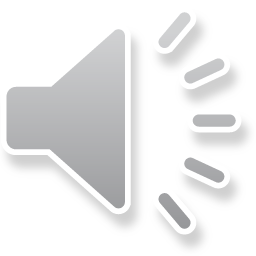 نحوه خود پايشي در دیابت بارداری
اندازه گيري قند خون در منزل با گلوكومتر ،بر اساس دستور پزشك
معمولاً : 
                    قبل از صبحانه 
                    2 ساعت بعد از مصرف وعده غذاي اصلي
                    قبل از خواب
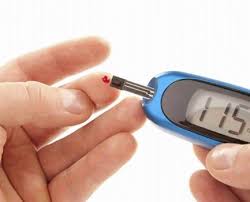 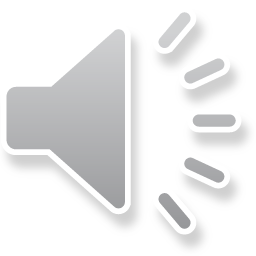 پيشگيري از دیابت بارداری
چون در بارداراني ظهور مي كند كه قبل از حاملگي چاق هستند  كاهش وزن قبل از بارداري ( وزن ايده آل )
رژيم غذايي سالم
ورزش
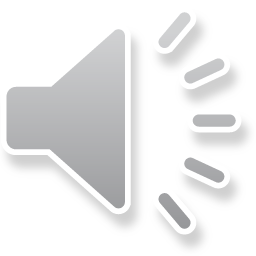 غربالگري ديابت بارداري يك مرحله اي ( OGTT )
هفته 28-24 بارداري
8 ساعت ناشتا  FBS  قند خون  ≤ 92 ميلي گرم بر دسي ليتر  ديابت بارداري
75 گرم محلول گلوكز
1 ساعت بعد : قند خون  ≤ 180 ميلي گرم بر دسي ليتر  ديابت بارداري
2 ساعت بعد : قند خون  ≤ 153 ميلي گرم بر دسي ليتر  ديابت بارداري
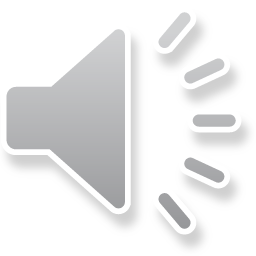 غربالگري ديابت بارداري دو مرحله اي...
مرحله اول : ( انجام GCT ) (glucose challenge test)
هفته 28-24 بارداري
ناشتا  نيست.
نوشیدن سریع50 گرم محلول گلوكز
1 ساعت بعد : قند خون  ≤ 140 ميلي گرم بر دسي ليتر  مشكوك به ديابت بارداري
اگر GCT مشكوك باشد OGTT انجام مي شود.
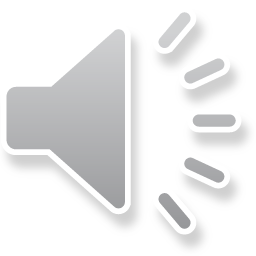 غربالگري ديابت بارداري دو مرحله اي...
مرحله دوم :  OGTT
حداقل 3 روز قبل از آزمايش روزانه 200-150 گرم كربوهيدرات مصرف كند.
100 گرم گلوكز با شرايط ناشتا ( حداقل 8 ساعت ) ( آب مانعي ندارد )
قند ناشتا ، 1 ساعته ، 2 ساعته و 3 ساعته سنجيده مي شود.
اگر يكي از 4 نمونه غير طبيعي باشد : دوباره OGTT سه ساعته ( 100گرم گلوكز ) هفته  36-32 بارداري
اگر 2 تا از 4 نمونه غير طبيعي باشد : ديابت حاملگي
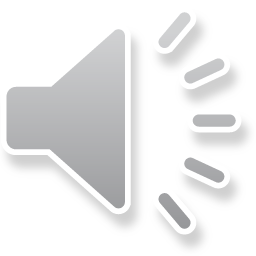 زمان غربالگری در مادران پرخطر
باردار با :
سابقه خانوادگي ديابت 
فشار خون بالا 
سابقه مرده زايي ، 2سقط خودبخودي ، نوزاد بيش از 4 كيلو
سابقه ديابت بارداري

در اولين مراجعه آزمايش غربالگري برايش انجام مي شود.
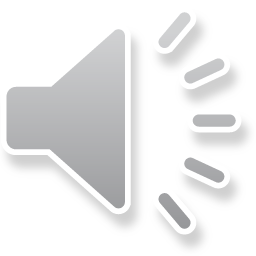 خلاصه مطالب و نتیجه گیری
به شرایطی ( اختلال در تحمل کربوهیدراتها ) گفته می‌شود که افزایش قند خون برای اولین بار، در طی دوران بارداری دیده شود( معمولاً در هفته هاي 28 - 24 حاملگي ظاهر مي شود )  و اغلب 4 تا 12 هفته پس از زایمان از بین می رود.
مکانیسم عمل شبيه ديابت نوع 2 و درمان شبیه به نوع یک است.
دانشمندان عقیده دارند هورمونها ، زمینه ژنتیکی و چاقی نقش ویژه ای در ایجاد بیماری ایفا می کنند.
درصورت عدم كنترل قند خون، عوارض متعددي مادر و جنين را تهديد مي كند.
كنترل ديابت بارداري با رعايت رژيم غذايي مناسب و فعاليت بدني بالا تنه انجام مي شود. در مواردي هم تزريق انسولين نياز است .
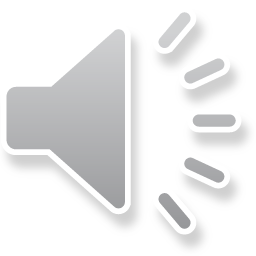 پرسش و تمرین
1- دیابت بارداری و علل بروز آن را تعریف کنید؟
2- عوارض دیابت بارداری روی مادر و جنین را شرح دهید؟
3- نحوه کنترل دیابت بارداری را بیان کنید؟
4- زمان و روش غربالگری در دیابت بارداری را توضیح دهید؟
5- آموزشات لازم به یک مادر باردار مبتلا به دیابت بارداری را بیان نمایید؟
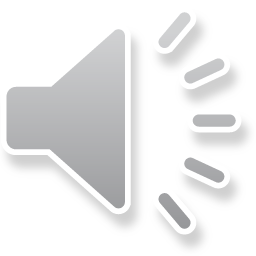 فهرست منابع
دفتر مدیریت بیماری های غیرواگیر، مجموعه مداخلات اساسی بیماری های غیرواگیر در نظام مراقبت های بهداشتی اولیه ایران ، وزارت بهداشت درمان و آموزش پزشکی ، 1396
یاوری،پ. اپیدمیولوژی بیماری های شایع ایران ، تهران ، انتشارات گپ ، 1393
عزیزی،ف. حاتمی،ح. اپیدمیولوژی و کنترل بیماری های شایع در ایران ، تهران ، انتشارات خسروی ، 1391
دفتر مدیریت بیماری های غیرواگیر، برنامه كشوري پيشگيري و كنترل بيماري ديابت ، وزارت بهداشت درمان و آموزش پزشکی ، 1393
لطفاً نظرات و پیشنهادات خود پیرامون این بسته آموزشی را به آدرس زیر ارسال کنید
دانشگاه علوم پزشکی و خدمات بهداشتی درمانی اصفهان

 Email : beh1.Isfahan@phc.mui.ac.ir
با آرزوی توفیق روز افزون
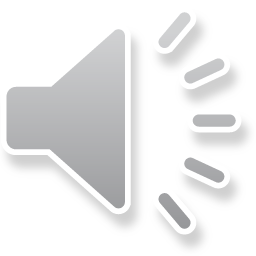